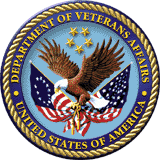 Compensation Service BriefVeteran Readiness and EmploymentNew Division Leaders Training
Kristina Messenger, Deputy Executive Director, Operations
March 29, 2022
CS Leadership Team
2
Compensation Service Collaboration Partners
Compensation Service Collaboration Partners
3
PROGRAMS/PROJECTS/INITIATIVES
4
CS Program/Projects/Initiatives Impacting VR&E
Office: Pre-Discharge

Program: Integrated Disability Evaluation System (IDES)
Active-duty Service members who are referred to IDES are eligible for and automatically entitled to VR&E services  
Each IDES location has assigned IDES Vocational Rehabilitation Counselors (VRC), including 70 IDES locations with VRCs out-based on the installation 
Upon referral to IDES, participants are contacted and invited to apply for VR&E benefits and to complete evaluation to determine abilities, skills, and interests for employment
MSCs maintain current contact information for IDES VRCs at their respective location and coordinate as appropriate 

Project: Veterans Tracking Application (VTA)
VTA currently supports a VR&E Tab which is used by VR&E to identify IDES participants, and track and report VR&E Interviews with IDES participants 

Initiative: VTA Sunsetting; JDES/VBMS Integration
Requires continued coordination between Office of Business Integration (OBI) and VR&E to ensure an alternative solution for VR&E IDES tracking/reporting is in place before sunset of VTA (expected FY24-25)
5
CS Program/Projects/Initiatives Impacting VR&E
Office: Pre-Discharge

Program: Benefits Delivery at Discharge
Allow Service members to submit claim between 180 - 90 days prior to separation or retirement​
Transitioning Service members will get their rating decisions soon after discharge and, as a result, may be eligible to use VR&E

Project: Electronic automatic exchange of Service Treatment Records from DoD to VA
Remove burden of Service members submitting Service Treatment Records (STRs) with BDD claims and increase participation in the BDD program
The increase in BDD participation leads to the potential increase in VR&E applications

Project: Include BDD information on VR&E section of VA.gov
Last year we worked with VR&E to add language to the VR&E portion of VA.gov to promote our BDD program
Linking the two programs informs Service members of their connectivity and encourages Service members to take advantages of BDD and VR&E
The following language was included on the  VR&E page: 
Benefits Delivery at Discharge (BDD): If you have an illness or injury that you believe was caused—or made worse—by your active-duty service, you can file a claim for disability benefits through the BDD program 180 to 90 days before you leave active duty. This may help speed up the claim decision process so you can get your benefits sooner.
Learn more about BDD and what to do if you have less than 90 days left on active duty
Go to our video about BDD (YouTube)
6
CS Program/Projects/Initiatives Impacting VR&E
Office: Pre-Discharge

Initiative: Enhance communications around the BDD program
Execute a communications strategy to inform and encourage Service members to file BDD claims
Potential for increase in VR&E applications as well as an opportunity to cross promote the VR&E program 

Initiative: Enhance communications around the VR&E programs to Military Services Coordinators (MSCs)
Included the Supervisor for VR&E’s Outreach & Engagement as a guest speaker on the Pre-Discharge staff’s November 2021 MSC call.  She presented VR&E Transition Assistance to more than 300 field employees.
Ensure MSCs and others who work with pre-discharge claims have the latest information from VR&E subject matter experts (SMEs) and give the SMEs the opportunity to have a dialogue with the field staff handling IDES and BDD claims
7
FY21 Highlights
STAR Rating: 95.76% (3 mo) & 95.37% (12 mo); Non-Rating: 92.24%
10 of 14 VASRD reg packages published as final rules (Musculoskeletal, Cardiology, and Genitourinary) 
41 OIG/GAO audits managed; 7 full report closures, 22 closed recommendations
10 Computer Matching/Data Sharing Agreements managed (saving over $594 million)
New Competency Based Training System (CBTS) for RSVRs developed; launched in FY22
Learning catalog updated & streamlined (650+ items reduced to 169) 
867 VIP and 60 WARTAC students supported 
 Return to Active Duty batch runs moved to monthly vs quarterly
Procedures Manual redesigned
3,724 Advisory Reviews conducted
2  Adjudication (Part 3) regulations published
3 New GW Respiratory presumptive conditions established
Character of Discharge/LGBTQ+ Directive published
18 Virtual Site Visits completed
8
CS Hot Topics
VASRD (38 CFR Part 4) Modernization and Earnings Loss Study (ELS)
Adjudication Regulations (38 CFR Part 3)
M21-1 Reassessment
Active Service Pay Rule
Monthly Return to Active-Duty Adjustments
Integrated Disability Evaluation System
Benefits Delivery at Discharge
Training Management
Quality Assurance
Quality Management System (QMS)
Routine Future Exams
Compensation Service Roundtable (CSR)
Joint Executive Committee Priorities
V-Signals and Customer Experience
9
VASRD (38 CFR Part 4) and ELS
Status
10 of 14 rulemakings completed for Iteration-1. Remaining four rules: (1) Mental Disorders, (2) Respiratory/ENT/Audio, (3) Digestive, and (4) Neurological
Digestive proposed rule published 01/11/22, comment period ended 03/14/22.  VASRD PMO is drafting the final rule
Mental Disorders and Respiratory/ENT/Audio rules published 02/15/22, comment period ends 04/18/22
Neurological Proposed Rule remains in OGC concurrence
ELS 3.1 underway
VASRD PMO seeking to establish MOA with Social Security Administration (SSA) to gain access to data to further refine ELS estimations
New round of estimates for 150 DCs, for ELS 3.1, focusing on musculoskeletal and organs of special sense DCs
Iteration-2 Planning Phase
Comp Service determining best way to organize second iteration of VASRD updates while incorporating  ELS data where feasible
Automation Benefit Delivery (ABD)
VASRD PMO provides policy interpretation for claims automation, reviews DC intake forms and the DC automation algorithm, and participates in the claims automation project planning IPT
GAO High-Risk List (HRL)
VA and GAO continue to meet regularly on activities and status updates on overall efforts to ensure removal from the GAO High Risk List.  Next meeting tentatively scheduled late March/early April.
10
VASRD (38 CFR Part 4) and ELS (cont.)
Recommendations/Needs
Complete planning phase for Iteration-2

Expected Outcomes
Iteration-1 completed by EOFY2024
ELS 3.1 provides more and better estimates of earnings loss, and plays major role in Iteration-2 revisions
New ABD automation process uses a rules-based solution to evaluate medical data and translate that data into actionable outcomes (proposed ratings, automated exam ordering, etc.)
11
Adjudication Regulations (38 CFR Part 3)
Status
Published:  
AP67 Apportionments (Proposed rule) 10/14/21
AR40-"Hold Harmless"  (final rule) 12/2/21 - Change reg to match VA practice to pay new Nehmer payees immediately
AR22-GW Presumptive period extension (Final rule) 2/3/22 - Undiagnosed illness presumptive period extended
15 reg packages in progress, over 50% in concurrence
High priority/Special interest:
Rare cancers – SC for GW vets with 9 rare respiratory cancers due to fine particulate matter
BWN – add BWN Vets into reg, use DoD list for presumptive exposure (including Thailand), spina bifida rule changes
Character of Discharge – revise proposed reg to incorporate comments/recommendations on reg bars
Apportionments – reviewing  proposed rule's 46 written comments to craft final rule
Challenges
Pending legislation could impact in-process rule progression 
Competing priorities at OGC may cause delays in regulation concurrence 
Staffing shortage 
Expected Outcomes
Anticipate up to 10 total publications in Federal Register in FY2022
Regulatory implementation of 
Statutes 
VA-driven changes 
SecVA priority regulations on toxic exposures
12
Pending Adjudication Regulations (Part 3)
13
M21-1 Reorganization Project
Status
M21-1 Reorganization Project concluded, with publication and release of final phased content, on 9/30/21
Training video to explain M21-1 reorganization and highlight resources for locating reorganized procedural content was deployed to field audiences 12/2/21

Challenges
Due to phased movement/publication of procedural content over the course of several months, many internal M21-1 cross-references continue to point to old locations

Recommendations/Needs
Review of all M21-1 procedural content to ensure that cross-references reflect current placement  

Expected Outcomes
M21-1 will be reviewed in its entirety for purposes of ensuring cross-reference integrity and updated, as necessary, by 9/30/22
14
Active Service Pay Rule (Dual Compensation – Drill Pay)
Status
High visibility effort supported by VA and DoD to publish final rule on active service pay after OMB approved publication of proposed rule then blocked final rule based on Privacy Act concerns 
Provided executive briefings to SECVA and OMB on the intent and rationale of rule; addressed OGC  Information Law Group’s concerns surrounding Privacy Act; secured continued support from DoD partners; re-engaged movement of ASPR – December 2021
Dual Compensation Working Group established protocol to monitory military service compliance for timely and accurate entry of drill pay data
CS established VBA IPT for Active Service Pay Rule Implementation, specific to drill pay adjustments
Challenges
Obtaining OGC's final approval of active service final rule
Securing IT funds for on-line self-service reporting and award adjustments
Expected Outcomes
Reduce Veteran respondent burden
Reduce agency improper payments
Eliminate Veteran debt through establishing normalized prospective award adjustments following drill
15
Monthly Return to Active-Duty Adjustments (Dual Compensation)
Status
CS increased the frequency of the Return to Active Duty in November 2021
Batch job moved from quarterly to monthly based on improved data and process improvements executed
Due process issues within 2 months of receipt data receipt from DMDC
Significantly reduces the time lapse between adjustments and more importantly reduced Veterans incurred debt
Approval of the ASPR will further enhance the monthly Return to Active-Duty process by eliminating the time dispersed during due process

Challenges
None

Expected Outcomes
Eliminate Veteran debt incurred 
Addresses DoD concerns for proactive adjustments for activated Veterans awards.
Reduce Veteran respondent burden
Reduce agency improper payments
Eliminate Veteran debt through establishing normalized prospective award adjustments following drill
16
Integrated Disability Evaluation System (IDES)(Pre-Discharge Programs)
Status
The Medical Evaluation (ME) inventory reduced to Pre-COVID levels as of August 2021
Transfer of IDES EP689s now accomplished via NWQ as of December 2021
VA and DoD successfully implemented automated transfer of IDES referrals and DBQs on 12/1/21
Bi-Directional requirements underway to connect DoD’s new Joint Disability Evaluation System (JDES) to VA’s Veterans Benefits Management System (VBMS)
Revising National IDES MOA to account to advanced protocols for future pandemics/scenarios impacting system; MOA updated to include technological advances implemented

Challenges
Increased IDES examination inventory (due to COVID-19 related restrictions/challenges) have been largely resolved as a result of MDEO exam production
Oversight of Military Services Coordinators (MSC) to ensure proper IDES program execution
IDES MOA; awaiting waiver to DoD memo regarding non-reimbursable support for non-DoD entities

Expected Outcomes
Provide IDES participants with timely estimate of projected benefits prior to medical separation for planning during transition to civilian life
Provide medically discharged IDES participants and their families with VA disability compensation benefits (goal of 30 days after separation). EDU, LGY, TSGLI, & VR&E benefits can be realized prior to separation.
17
Benefits Delivery at Discharge (BDD)(Pre-Discharge Programs)
Status
Common Form SHA, is the newly created examination protocol that combines VA’s Separation Health Assessment and DoD’s Separation Health and Physical Examination; Common Form SHA protocol in coordination for final approval
Developing systems to electronically measure functionality for bi-directional capabilities; electronic automatic exchange of Service Treatment Records (STRs) from DoD to VA; return of completed Disability Benefits Questionnaires from VA to DoD
Finalizing negotiations with DoD on timeframes to remove requirement for Service members to provide STRs when filing a BDD Claim 
Initiating BDD Campaign to increase Service members’ submission of pre-discharge claims

Challenges
DoD commitment to timely delivering electronic automation for BDD cases (addressing via BEC/JEC)

Expected Outcomes
Improve Veterans’ access to disability compensation and VA benefits within 30-days of discharge
Enhance DoD and VA collaborative processes in alignment with overarching M2C Ready Initiative
Capture a point-in-time assessment of Service members’ well being at separation to use for health care and future VA services projection
Electronic transfer of STRs would also allow Service members to receive VR&E services earlier through the memorandum rating process
18
Training Management
Status
Competency Based Training System (CBTS)
CBTS is an assessment based, individualized, training program for VSC claims processors based on their identified knowledge gaps
RVSR CBTS deployed in October 2021 (3,690 RVSRs assigned/average 10 hours of training assigned)
Pre-VSR CBTS scheduled to deploy in October 2022

Virtual and in-Person Progression Training (VIP)
VIP is a redesign of the previous foundational Challenge program; VSRs deployed in FY2020 and RVSR deployed in FY2021
Six entry-level RVSR sessions scheduled for FY2022 with anticipated > 1,000 graduates; ten entry-level VSR sessions scheduled for FY2022 with anticipated >2,600 graduates
Redesign of course content continues to add modular, data-driven instructor-led coursework and address learning deficiencies

Warrior Training Advancement Course (WARTAC)
WARTAC is a skill-bridge education and employment opportunity for transitioning Service members to be hired as a VSR or RVSR at VA's Regional Offices
WARTAC Road to 400 – AUSB driven initiative to train 400 WARTAC students for VSC RVSR positions
Since WARTAC inception in 2014, VA has graduated 1,562 students and 1,449 have accepted positions
19
Training Management (cont.)
Recommendations/Needs
CBTS – continued development of program for all VSC claims processors to include assessment; remediation, and compliance
VIP – continued collaboration with OFO and HCS to deliver, monitor, and evaluate effectiveness of VIP training
WARTAC – continued DoD collaboration; Field instructor support to deliver training

Expected Outcomes
CBTS – efficient, individualized training for all VSC claims processors
VIP – provide foundational training to all new VSC VSRs and RVSRs
WARTAC – hire graduates of the WARTAC program
20
Quality Assurance
Status
STAR rating and non-rating metrics continue to trend up
Current 12-Month (through Feb 2021 reviews):  Rating Quality: 96.41%, Non-Rating: 91.28%
New IQR process went live 10/1/2020; FYTD IQR metrics:
VSR:    80,083 reviews completed;  Aggregate accuracy = 94.82%;   Avg tasks per review = 4.2
RVSR:  48,962 reviews completed;  Aggregate accuracy = 95.90%;   Avg tasks per review = 6.8
QRS:    22,279 reviews completed;  Aggregate accuracy = 98.85%
QRT Practicums administered to AQRSs and RQRSs
Gauge consistency of the overall quality review process and IQR checklist completion 
FY2022 – 6 Practicums scheduled; 3 for AQRS, 3 for RQRS
Consistency in Disability Ratings analysis to satisfy law 
Creation of dashboard to facilitate analysis of error trends by body system and diagnostic code
COD Review
Challenges
Competing priorities pulling consultants from STAR reviews, namely OIG audit requirements
OIG calls Notice of Errors on Procedural issues while STAR measures benefit entitlement accuracy 
Transitioning reviews to the field

Expected Outcomes
Continued claims processing improvement
21
Quality Management System (QMS)
Status
•  QMS in sustainment

Challenges
•  OBI must obtain Phase 3 funding for system changes and enhancements 
	– Update QMS to allow for Reconsiderations of Non-Applicable Question tasks
	– Add ability to reclassify an error 
	– Refactoring QMS to align with updated Salesforce and VA OIT recommendations
	– 508 Compliance

Recommendations/Needs
•   OBI to develop a process for acquiring continued funding for QMS system updates

Expected Outcomes
•  Ability to continue incorporating additional business lines and updated functionality
•  Closure of pending OIG audit recommendations (Off Station Reconsideration)
•  Enables shift to using local IQR data for DIR Performance Plan quality metric vs STAR data
22
Compensation Systems Roundtable (CSR)
Status
Governance process for CS Owned IT initiatives (from system changes to new initiatives)
Establishes launch pad/traceability from concept/request to OBI budget approval onramp
Collectively reviews changes for risk/impact
Stakeholders include ABD (CPO & OBI), VSCM Advisory Committee, OPO, OFO, and LOB and external participants based on material presented 
Continue to modify streamline voting process:
Review enhancement of a CSR Dashboard

Recommendations/Needs
Prioritize projects through jointly-approved ranking criteria established by voting members of the Investment Management Council for more collaboration and consistency throughout the process

Outcomes – FY22 (as of March 2022)
Active Requests - 17
Approved by vote – 5 (+1 vote pending)
Acknowledged - 11
Disapproved – 0
Implemented – 9
Value to VBA -  Provides oversight and accountability which helps improve quality and overall efficiency in claims processing
23
Joint Executive Committee (JEC) Priorities
Joint Executive Committee leadership established a longer-term strategy to improve Joint Strategic Plan’s (JSP) overall flexibility, timeliness, traceability, and alignment.  VA-DoD strategic planning for fiscal years 2022-2027 shifted from 3- to 6-year planning cycle to enable a more long-term and enduring strategy.

VBA constructed a Joint Operating Plan (JOP) for Benefits Executive Committee (BEC) initiatives.  JOP translates JSP into actionable steps VA and DoD will take to achieve goals contained in JSP over next 4-6 years.  JOP consists of action plans created by policy owners, subject matter experts, and implementing action officers and approved by co-chairs of executive committees and Independent Working Groups (IWGs).
24
V-Signals and Enhancing Customer Experience
Status
VSignals is a survey that gathers feedback from Veterans, eligible dependents, caregivers, and survivors in real time. Customer feedback will be used to develop program efficiencies
Beginning July 2020, CS partnered with OAR to launch the Supplemental Claim Process under AMA
In August 2021, CS independently took over VSignals process for Supplemental Claim Surveys








Challenges
CS participants currently detailed to effort as an ancillary duty and  participants detailed lack the recommended expertise to conduct data analytics, and conduct calls with Veterans
CS also responsible for planning and execution of Compensation surveys beginning FY2023 and collaborative IDES Survey with VR&E

Recommendations/Needs
Dedicated specialized FTE to implement and execute surveys successfully
VBA establish an enterprise-wide survey team for survey implementation and execution service recovery should be directed to appropriate business lines for action
25